DESIGNER OR DICTATOR?
An Exploration of God’s Law and Justice
Timothy R. Jennings, M.D. FAPA

President-Elect, Tennessee Psychiatric Association

Vice President, Southern Psychiatric Association



Author of:
 
Could It Be This Simple? A Biblical Model for Healing the Mind – 2007

The God Shaped Brain: How Changing Your View of God Transforms Your Life - 2013

comeandreason.com
SESSION 2

DESIGNER OR DICTATOR?
An Exploration of God’s Law and Justice
OBJECTIVES
Differentiate between natural and imposed law.
OBJECTIVES
Differentiate between natural and imposed law.
Differentiate the justice of natural versus. imposed law.
OBJECTIVES
Differentiate between natural and imposed law.
Differentiate the justice of natural versus. imposed law.
Explore the divergence of love versus fear based beliefs upon religious and social activities.
REVIEW
We have power over what we believe but what we believe holds power over us.
REVIEW
We have power over what we believe but what we believe holds power over us.
Not all beliefs are equally healthy.
REVIEW
We have power over what we believe but what we believe holds power over us.
Not all beliefs are equally healthy.
Beliefs that incite fear are damaging.
REVIEW
We have power over what we believe but what we believe holds power over us.
Not all beliefs are equally healthy.
Beliefs that incite fear are damaging.
Beliefs that promote love/beneficence are healing.
REVIEW
We have power over what we believe but what we believe holds power over us.
Not all beliefs are equally healthy.
Beliefs that incite fear are damaging.
Beliefs that promote love/beneficence are healing.
Baylor University Survey only 23% of Americans view God as loving or beneficent.
GEORGE W. BUSH - SEPTEMBER 20, 2001
Addresses a joint session of congress:
GEORGE W. BUSH - SEPTEMBER 20, 2001
Addresses a joint session of congress:
“Whether we bring our enemies to justice or bring justice to our enemies, justice will be done.”
GEORGE W. BUSH - SEPTEMBER 20, 2001
Addresses a joint session of congress:
“Whether we bring our enemies to justice or bring justice to our enemies, justice will be done.” 
The United States will hunt down and inflict punishment upon those responsible for this heinous crime.
JUSTICE
Do you think the President’s words reflect God’s attitude toward wayward humanity?
JUSTICE
Do you think the President’s words reflect God’s attitude toward wayward humanity? 
Does the “justice” of a vengeful nation accurately represent the justice of God?
GOD’s JUSTICE
Is it right to conclude God runs his universe like sinful beings run earthly governments?
GOD’s JUSTICE
Is it right to conclude God runs his universe like sinful beings run earthly governments? 
Or, do we misrepresent God and obstruct his healing love when we construe God’s justice to be like our own?
JUSTICE
Jesus said, “My kingdom is not of this world”? (John 18:36)
JUSTICE
Jesus said, “My kingdom is not of this world”? (John 18:36) 
Is there a reason the Bible uses ferocious beasts to represent earthly governments, but a lamb represents Jesus?
JUSTICE
Jesus said, “My kingdom is not of this world”? (John 18:36) 
Is there a reason the Bible uses ferocious beasts to represent earthly governments, but a lamb represents Jesus? 
Could it suggest something different about how the two systems operate?
JUSTICE
Jesus said, “My kingdom is not of this world”? (John 18:36) 
Is there a reason the Bible uses ferocious beasts to represent earthly governments, but a lamb represents Jesus? 
Could it suggest something different about how the two systems operate? 
Could human justice and God’s justice be different?
ISAIAH 55:7-9
Let the wicked forsake his way and the evil man his thoughts. 
Let him turn to the Lord, and he will have mercy on him, and to our God, for he will freely pardon. 
“For my thoughts are not your thoughts, neither are your ways my ways,” declares the Lord. 
“As the heavens are higher than the earth, so are my ways higher than your ways and my thoughts than your thoughts.”
GOD’s JUSTICE
Is God making the point His justice is NOT like human justice?
GOD’s JUSTICE
Is God making the point His justice is NOT like human justice? 
Does God freely pardon, whereas humans seek revenge but call it justice?
JUSTICE
What is Justice?
JUSTICE
What is Justice?
Doing what is right – which is defined by what?
JUSTICE
What is Justice?
Doing what is right – which is defined by what?
Boxing – just to punch the faceSoccer – unjust to punch the face
JUSTICE
What is Justice?
Doing what is right – which is defined by what?
Boxing – just to punch the faceSoccer – unjust to punch the face
Germany – just to drive 160mphUS – unjust to drive 160mph
JUSTICE
What is Justice?
Doing what is right – which is defined by what?
Boxing – just to punch the faceSoccer – unjust to punch the face
Germany – just to drive 160mphUS – unjust to drive 160mph
Justice is determined by the law of that organization.
How do you see God and His law? AS
DESIGNEROR DICTATOR?
HOW DO YOU UNDERSTAND LAW?
Designer: 
The protocols upon which life is built – laws of health, laws of physics, laws of thermodynamics, law of love.
HOW DO YOU UNDERSTAND LAW?
Designer: 
The protocols upon which life is built – laws of health, laws of physics, laws of thermodynamics, law of love.

Dictator: 
Rules imposed to control behavior.
THE BIBLE DEFINES GOD’S LAW AS
THE LAW OF LOVE
So if you faithfully obey the commands I am giving you today — to love the Lord your God and to serve him with all your heart and with all your soul. (Deuteronomy  11:13)
THE BIBLE DEFINES GOD’S LAW AS
THE LAW OF LOVE
So if you faithfully obey the commands I am giving you today — to love the Lord your God and to serve him with all your heart and with all your soul. (Deuteronomy  11:13)
Love does no harm to its neighbor. Therefore love is the fulfillment of the law. (Romans 13:10)
THE BIBLE DEFINES GOD’S LAW AS
THE LAW OF LOVE
So if you faithfully obey the commands I am giving you today — to love the Lord your God and to serve him with all your heart and with all your soul. (Deuteronomy  11:13)
Love does no harm to its neighbor. Therefore love is the fulfillment of the law. (Romans 13:10)
The entire law is summed up in a single command: “Love your neighbor as yourself.” ﻿(Galatians 5:14)
THE BIBLE DEFINES GOD’S LAW AS
THE LAW OF LOVE
If you really keep the royal law found in Scripture, “Love your neighbor as yourself,” you are doing right. (James 2:8)
THE BIBLE DEFINES GOD’S LAW AS
THE LAW OF LOVE
If you really keep the royal law found in Scripture, “Love your neighbor as yourself,” you are doing right. (James 2:8)
Jesus replied: “‘Love the Lord your God with all your heart and with all your soul and with all your mind.’  This is the first and greatest commandment.  And the second is like it: ‘Love your neighbor as yourself.’  All the Law and the Prophets hang on these two commandments.” (Matthew 12:37-40)
GOD IS LOVE & HIS LAW IS LOVE
God as Designer built His universe to operate in harmony with His nature of love.
GOD IS LOVE & HIS LAW IS LOVE
God as Designer built His universe to operate in harmony with His nature of love.
Romans 1:20 – God’s divine nature is seen in what he has made…
GOD IS LOVE & HIS LAW IS LOVE
God as Designer built His universe to operate in harmony with His nature of love.
Romans 1:20 – God’s divine nature is seen in what he has made…
Every breath we take…
CHRISTIANITY
CHRISTIANITY
Jesus – gave to heal and surrendered self in love to save.
CHRISTIANITY
Jesus – gave to heal and surrendered self in love to save.
Greater love has no man than he give…
CHRISTIANITY
Jesus – gave to heal and surrendered self in love to save.
Greater love has no man than he give…
This is how we know what love is, Christ gave…
CHRISTIANITY
Jesus – gave to heal and surrendered self in love to save.
Greater love has no man than he give…
This is how we know what love is, Christ gave…
For God so loved the world that he gave…
CHRISTIANITY
Jesus – gave to heal and surrendered self in love to save.
Greater love has no man than he give…
This is how we know what love is, Christ gave…
For God so loved the world that he gave…
Whoever seeks to save his life will lose it…
CHRISTIANITY
Jesus – gave to heal and surrendered self in love to save.
Greater love has no man than he give…
This is how we know what love is, Christ gave…
For God so loved the world that he gave…
Whoever seeks to save his life will lose it…
The Early Church practice the law of love and gave to support one another, and refused to war against Rome but gave lives as martyrs.
SOMETHING CHANGED IN CHRISTIANITY – WHAT?
SOMETHING CHANGED IN CHRISTIANITY – WHAT?
How they understood God’s law and therefore God.
SOMETHING CHANGED IN CHRISTIANITY – WHAT?
How they understood God’s law and therefore God.

Daniel prophesied that a power would arise and seek to change God’s law. (Daniel 7:25)
HOW DID THE IDEA OF GOD’S LAW CHANGE?
HOW DID THE IDEA OF GOD’S LAW CHANGE?
Constantine converted.
HOW DID THE IDEA OF GOD’S LAW CHANGE?
Constantine converted.

Christianity accepted Imperial Rome’s idea of Law – no longer the law of love upon which God created life, but now, like Rome, God’s law is imposed to control behavior, test obedience.
DEFENDING CONSTANTINE
“[Constantine’s] rhetoric against both pagans and Jews was forceful, sometimes vicious, and this, along with the legal restrictions, created an atmosphere that discouraged but did not destroy paganism. He Christianized public space in Rome, funded the restoration of sacred sites in Palestine and founded Constantinople… When disputes arose in the church, Constantine believed it was his right and duty as Roman emperor to guide the warring factions toward a resolution…
Leithart, Peter, Defending Constantine, Intervarsity Press 2010, p. 302-303.
DEFENDING CONSTANTINE
Once the bishops had arrived at a decision, Constantine accepted it as a divine word and backed up conciliar decisions with legal sanctions, mainly exile for those found guilty of heresy.” 1
Leithart, Peter, Defending Constantine, Intervarsity Press 2010, p. 302-303.
DEFENDING CONSTANTINE
Once the bishops had arrived at a decision, Constantine accepted it as a divine word and backed up conciliar decisions with legal sanctions, mainly exile for those found guilty of heresy.” 1
Where is the Bible principle of freedom (Rom 14:5)?
Leithart, Peter, Defending Constantine, Intervarsity Press 2010, p. 302-303.
DEFENDING CONSTANTINE
Once the bishops had arrived at a decision, Constantine accepted it as a divine word and backed up conciliar decisions with legal sanctions, mainly exile for those found guilty of heresy.” 1
Where is the Bible principle of freedom (Rom 14:5)?
Why is the state imposing punishment? What type of law is being used?
Leithart, Peter, Defending Constantine, Intervarsity Press 2010, p. 302-303.
EUSEBIUS
FIRST CHURCH HISTORIAN (263-339 CE)
“There are no reserves in the stilted encomium [praise] with which Eusebius closes his history, no wistful regret for the blessings of persecution, no prophetic fear of imperial control of the Church. His heart is full of gratitude to God and Constantine. And it is not only his feelings that are stirred. He is ready, with a theory, indeed a theology, of the Christian Emperor. He finds a correspondence between religion and politics… With the Roman Empire monarchy had come on earth as the image of the monarchy in heaven.”
S.L. Greenslade, Church and State from Constantine to Theodosius, London: SCM Press, 1954.
IMPERIALISM
THE REAL CHANGE TO GOD’S LAW
God’s law is NO longer understood as the law of love, the law of life, the protocol upon which God created the universe.
IMPERIALISM
THE REAL CHANGE TO GOD’S LAW
God’s law is NO longer understood as the law of love, the law of life, the protocol upon which God created the universe.
God’s law is an IMPOSED law, like Imperial Rome imposes law, put upon God’s creatures to govern their behavior and test their obedience.
IMPERIALISM
THE REAL CHANGE TO GOD’S LAW
God’s law is NO longer understood as the law of love, the law of life, the protocol upon which God created the universe.
God’s law is an IMPOSED law, like Imperial Rome imposes law, put upon God’s creatures to govern their behavior and test their obedience.
God may be called “Creator” but He is represented now as “Dictator.”
EVIDENCE OF THIS CHANGE?
EVIDENCE OF THIS CHANGE?
What church committee ever voted to change the law of gravity or respiration? Why Not?
EVIDENCE OF THIS CHANGE?
What church committee ever voted to change the law of gravity or respiration? Why Not?
Then what would it mean if a church did vote to change God’s law?
EVIDENCE OF THIS CHANGE?
What church committee ever voted to change the law of gravity or respiration? Why Not?
Then what would it mean if a church did vote to change God’s law? 
“The church after changing the day of rest from the Jewish Sabbath or seventh-day of the week to the first, made the third commandment refer to Sunday as the day to be kept holy as the Lord’s day.” Catholic Encyclopedia, Vol. 4, p. 153.
EVIDENCE OF THIS CHANGE?
What church committee ever voted to change the law of gravity or respiration? Why Not?
Then what would it mean if a church did vote to change God’s law? 
“The church after changing the day of rest from the Jewish Sabbath or seventh-day of the week to the first, made the third commandment refer to Sunday as the day to be kept holy as the Lord’s day.” Catholic Encyclopedia, Vol. 4, p. 153. 
Romanism didn’t merely change the commandment, it changed, in the minds of men, the very nature of the law itself!
WHAT ARE THE CONSEQUENCES TO ACCEPTING IMPERIAL ROME’S IMPOSED LAW CONCEPT?
WHAT ARE THE CONSEQUENCES TO ACCEPTING IMPERIAL ROME’S IMPOSED LAW CONCEPT?
God is no longer seen as Creator and Designer but Dictator.
WHAT ARE THE CONSEQUENCES TO ACCEPTING IMPERIAL ROME’S IMPOSED LAW CONCEPT?
God is no longer seen as Creator and Designer but Dictator.
God’s law is not the basis upon which He created life to operate.
WHAT ARE THE CONSEQUENCES TO ACCEPTING IMPERIAL ROME’S IMPOSED LAW CONCEPT?
God is no longer seen as Creator and Designer but Dictator.
God’s law is not the basis upon which He created life to operate.
God’s law is an imposed law to control our behavior and test our obedience.
WHAT ARE THE CONSEQUENCES TO ACCEPTING IMPERIAL ROME’S IMPOSED LAW CONCEPT?
God is no longer seen as Creator and Designer but Dictator.
God’s law is not the basis upon which He created life to operate.
God’s law is an imposed law to control our behavior and test our obedience.
Breaking God’s imposed law requires an imposed death penalty.
WHAT ARE THE CONSEQUENCES TO ACCEPTING IMPERIAL ROME’S IMPOSED LAW CONCEPT?
God is no longer seen as Creator and Designer but Dictator.
God’s law is not the basis upon which He created life to operate.
God’s law is an imposed law to control our behavior and test our obedience.
Breaking God’s imposed law requires an imposed death penalty.
God, in order to be just, must impose death.
WHAT ARE THE CONSEQUENCES TO ACCEPTING IMPERIAL ROME’S IMPOSED LAW CONCEPT?
God, not sin, is the source of suffering and death.
WHAT ARE THE CONSEQUENCES TO ACCEPTING IMPERIAL ROME’S IMPOSED LAW CONCEPT?
God, not sin, is the source of suffering and death.
God must be appeased/propitiated to avoid His anger, wrath and inflicted punishment.
WHAT ARE THE CONSEQUENCES TO ACCEPTING IMPERIAL ROME’S IMPOSED LAW CONCEPT?
God, not sin, is the source of suffering and death.
God must be appeased/propitiated to avoid His anger, wrath and inflicted punishment.
Jesus died to pay our legal penalty to an offended God.
WHAT ARE THE CONSEQUENCES TO ACCEPTING IMPERIAL ROME’S IMPOSED LAW CONCEPT?
God, not sin, is the source of suffering and death.
God must be appeased/propitiated to avoid His anger, wrath and inflicted punishment.
Jesus died to pay our legal penalty to an offended God.
God killed Jesus on the Cross.
WHAT ARE THE CONSEQUENCES TO ACCEPTING IMPERIAL ROME’S IMPOSED LAW CONCEPT?
God, not sin, is the source of suffering and death.
God must be appeased/propitiated to avoid His anger, wrath and inflicted punishment.
Jesus died to pay our legal penalty to an offended God.
God killed Jesus on the Cross.
The Cross becomes perverted to promote Satan’s view of God.
WHAT ARE THE CONSEQUENCES TO ACCEPTING IMPERIAL ROME’S IMPOSED LAW CONCEPT?
God, not sin, is the source of suffering and death.
God must be appeased/propitiated to avoid His anger, wrath and inflicted punishment.
Jesus died to pay our legal penalty to an offended God.
God killed Jesus on the Cross.
The Cross becomes perverted to promote Satan’s view of God.
Trust in God is undermined.
TWO TYPES OF LAW
Imposed – Imperial Rome
Natural – Law of Love
TWO TYPES OF LAW
Imposed – Imperial Rome
Natural – Law of Love
Violations incompatible with life
TWO TYPES OF LAW
Imposed – Imperial Rome
Natural – Law of Love
Violations incompatible with life.
Violations not incompatible with life.
TWO TYPES OF LAW
Imposed – Imperial Rome
Natural – Law of Love
Violations incompatible with life.
Violations require the Designer to heal, fix, restore, lest death ensue. (John 3:17)
Violations not incompatible with life.
TWO TYPES OF LAW
Imposed – Imperial Rome
Natural – Law of Love
Violations incompatible with life.
Violations require the Designer to heal, fix, restore, lest death ensue. (John 3:17)
Violations not incompatible with life.
Violations require ruling authority to kill, impose death lest unpunished rebellion ensue.
TWO TYPES OF LAW
Imposed – Imperial Rome
Natural – Law of Love
Violations incompatible with life.
Violations require the Designer to heal, fix, restore, lest death ensue. (John 3:17)
Christ’s mission to destroy sinfulness, destroy Satan, and restore mankind.
Violations not incompatible with life.
Violations require ruling authority to kill, impose death lest unpunished rebellion ensue.
TWO TYPES OF LAW
Imposed – Imperial Rome
Natural – Law of Love
Violations incompatible with life.
Violations require the Designer to heal, fix, restore, lest death ensue. (John 3:17)
Christ’s mission to destroy sinfulness, destroy Satan, and restore mankind.
Violations not incompatible with life.
Violations require ruling authority to kill, impose death lest unpunished rebellion ensue.
Christ’s mission to pay legal penalty to God, appease God and propitiate His wrath.
TWO TYPES OF LAW
Imposed – Imperial Rome
Natural – Law of Love
Violations incompatible with life.
Violations require the Designer to heal, fix, restore, lest death ensue. (John 3:17)
Christ’s mission to destroy sinfulness, destroy Satan, and restore mankind.
The problem is sin in man.
Violations not incompatible with life.
Violations require ruling authority to kill, impose death lest unpunished rebellion ensue.
Christ’s mission to pay legal penalty to God, appease God and propitiate His wrath.
TWO TYPES OF LAW
Imposed – Imperial Rome
Natural – Law of Love
Violations incompatible with life.
Violations require the Designer to heal, fix, restore, lest death ensue. (John 3:17)
Christ’s mission to destroy sinfulness, destroy Satan, and restore mankind.
The problem is sin in man.
Violations not incompatible with life.
Violations require ruling authority to kill, impose death lest unpunished rebellion ensue.
Christ’s mission to pay legal penalty to God, appease God and propitiate His wrath.
The problem is anger in God.
TWO TYPES OF LAW
Imposed – Imperial Rome
Natural – Law of Love
Violations incompatible with life.
Violations require the Designer to heal, fix, restore, lest death ensue. (John 3:17)
Christ’s mission to destroy sinfulness, destroy Satan, and restore mankind.
The problem is sin in man.
True view of God.
Violations not incompatible with life.
Violations require ruling authority to kill, impose death lest unpunished rebellion ensue.
Christ’s mission to pay legal penalty to God, appease God and propitiate His wrath.
The problem is anger in God.
TWO TYPES OF LAW
Imposed – Imperial Rome
Natural – Law of Love
Violations incompatible with life.
Violations require the Designer to heal, fix, restore, lest death ensue. (John 3:17)
Christ’s mission to destroy sinfulness, destroy Satan, and restore mankind.
The problem is sin in man.
True view of God.
Violations not incompatible with life.
Violations require ruling authority to kill, impose death lest unpunished rebellion ensue.
Christ’s mission to pay legal penalty to God, appease God and propitiate His wrath.
The problem is anger in God.
Pagan view of God.
TWO WAYS TO GOVERN OR WIELD POWER
Imperial Rome
Jesus – God
TWO WAYS TO GOVERN OR WIELD POWER
Imperial Rome
Jesus – God
John 13 – all power – washed feet – heals sick, feeds hungry and serves, The ruler gives freely to support us.
TWO WAYS TO GOVERN OR WIELD POWER
Imperial Rome
Jesus – God
John 13 – all power – washed feet – heals sick, feeds hungry and serves, The ruler gives freely to support us.
Power over, to control others, impose law, impose penalties, demand service, we are taxed and taken from to support the state.
TWO WAYS TO GOVERN OR WIELD POWER
Imperial Rome
Jesus – God
John 13 – all power – washed feet – heals sick, feeds hungry and serves, The ruler gives freely to support us.
Wins hearts with love.
Power over, to control others, impose law, impose penalties, demand service, we are taxed and taken from to support the state.
TWO WAYS TO GOVERN OR WIELD POWER
Imperial Rome
Jesus – God
John 13 – all power – washed feet – heals sick, feeds hungry and serves, The ruler gives freely to support us.
Wins hearts with love.
Power over, to control others, impose law, impose penalties, demand service, we are taxed and taken from to support the state.
Demands obedience by fear of punishment.
TWO WAYS TO GOVERN OR WIELD POWER
Imperial Rome
Jesus – God
John 13 – all power – washed feet – heals sick, feeds hungry and serves, The ruler gives freely to support us.
Wins hearts with love.
Leaves free.
Power over, to control others, impose law, impose penalties, demand service, we are taxed and taken from to support the state.
Demands obedience by fear of punishment.
TWO WAYS TO GOVERN OR WIELD POWER
Imperial Rome
Jesus – God
John 13 – all power – washed feet – heals sick, feeds hungry and serves, The ruler gives freely to support us.
Wins hearts with love.
Leaves free.
Power over, to control others, impose law, impose penalties, demand service, we are taxed and taken from to support the state.
Demands obedience by fear of punishment.
Coerces.
TWO WAYS TO GOVERN OR WIELD POWER
Imperial Rome
Jesus – God
John 13 – all power – washed feet – heals sick, feeds hungry and serves, The ruler gives freely to support us.
Wins hearts with love.
Leaves free.
Is open & truthful.
Power over, to control others, impose law, impose penalties, demand service, we are taxed and taken from to support the state.
Demands obedience by fear of punishment.
Coerces.
TWO WAYS TO GOVERN OR WIELD POWER
Imperial Rome
Jesus – God
John 13 – all power – washed feet – heals sick, feeds hungry and serves, The ruler gives freely to support us.
Wins hearts with love.
Leaves free.
Is open & truthful.
Power over, to control others, impose law, impose penalties, demand service, we are taxed and taken from to support the state.
Demands obedience by fear of punishment.
Coerces.
Secretive & Deceives.
TWO TYPES OF LAW
Imposed – Imperial Rome
Natural – Law of Love
TWO TYPES OF LAW
Imposed – Imperial Rome
Natural – Law of Love
Sabbath – heal others.
TWO TYPES OF LAW
Imposed – Imperial Rome
Natural – Law of Love
Sabbath – heal others.
Keeps rules and don’t heal.
TWO TYPES OF LAW
Imposed – Imperial Rome
Natural – Law of Love
Sabbath – heal others.
Woman caught in adultery, forgive & change heart to live new life.
Keeps rules and don’t heal.
TWO TYPES OF LAW
Imposed – Imperial Rome
Natural – Law of Love
Sabbath – heal others.
Woman caught in adultery, forgive & change heart to live new life.
Keeps rules and don’t heal.
Woman caught in adultery – stone – punish disobedience.
TWO TYPES OF LAW
Imposed – Imperial Rome
Natural – Law of Love
Sabbath – heal others.
Woman caught in adultery, forgive & change heart to live new life.
Those who disagree – leave others free. (Rom 14:5)
Keeps rules and don’t heal.
Woman caught in adultery – stone – punish disobedience.
TWO TYPES OF LAW
Imposed – Imperial Rome
Natural – Law of Love
Sabbath – heal others.
Woman caught in adultery, forgive & change heart to live new life.
Those who disagree – leave others free. (Rom 14:5)
Keeps rules and don’t heal.
Woman caught in adultery – stone – punish disobedience.
Those who disagree imprison, torture, kill, or ostracize (Dark Ages).
TWO TYPES OF LAW
Imposed – Imperial Rome
Natural – Law of Love
Sabbath – heal others.
Woman caught in adultery, forgive & change heart to live new life.
Those who disagree – leave others free. (Rom 14:5)
Love your enemies (give life for others).
Keeps rules and don’t heal.
Woman caught in adultery – stone – punish disobedience.
Those who disagree imprison, torture, kill, or ostracize (Dark Ages).
TWO TYPES OF LAW
Imposed – Imperial Rome
Natural – Law of Love
Sabbath – heal others.
Woman caught in adultery, forgive & change heart to live new life.
Those who disagree – leave others free. (Rom 14:5)
Love your enemies (give life for others).
Keeps rules and don’t heal.
Woman caught in adultery – stone – punish disobedience.
Those who disagree imprison, torture, kill, or ostracize (Dark Ages).
Kill your enemies (crusades).
TWO TYPES OF LAW
Imposed – Imperial Rome
Natural – Law of Love
Sabbath – heal others.
Woman caught in adultery, forgive & change heart to live new life.
Those who disagree – leave others free. (Rom 14:5)
Love your enemies (give life for others).
Sacrifice self for others.
Keeps rules and don’t heal.
Woman caught in adultery – stone – punish disobedience.
Those who disagree imprison, torture, kill, or ostracize (Dark Ages).
Kill your enemies (crusades).
TWO TYPES OF LAW
Imposed – Imperial Rome
Natural – Law of Love
Sabbath – heal others.
Woman caught in adultery, forgive & change heart to live new life.
Those who disagree – leave others free. (Rom 14:5)
Love your enemies (give life for others).
Sacrifice self for others.
Keeps rules and don’t heal.
Woman caught in adultery – stone – punish disobedience.
Those who disagree imprison, torture, kill, or ostracize (Dark Ages).
Kill your enemies (crusades).
Demand others serve and obey you.
TWO TYPES OF LAW
Imposed – Imperial Rome
Natural – Law of Love
Sabbath – heal others.
Woman caught in adultery, forgive & change heart to live new life.
Those who disagree – leave others free. (Rom 14:5)
Love your enemies (give life for others).
Sacrifice self for others.
Turn the other cheek.
Keeps rules and don’t heal.
Woman caught in adultery – stone – punish disobedience.
Those who disagree imprison, torture, kill, or ostracize (Dark Ages).
Kill your enemies (crusades).
Demand others serve and obey you.
TWO TYPES OF LAW
Imposed – Imperial Rome
Natural – Law of Love
Sabbath – heal others.
Woman caught in adultery, forgive & change heart to live new life.
Those who disagree – leave others free. (Rom 14:5)
Love your enemies (give life for others).
Sacrifice self for others.
Turn the other cheek.
Keeps rules and don’t heal.
Woman caught in adultery – stone – punish disobedience.
Those who disagree imprison, torture, kill, or ostracize (Dark Ages).
Kill your enemies (crusades).
Demand others serve and obey you.
Violence against family.
DOMESTIC VIOLENCE IN CHRISTIAN HOMES COMPARED TO COMMUNITY
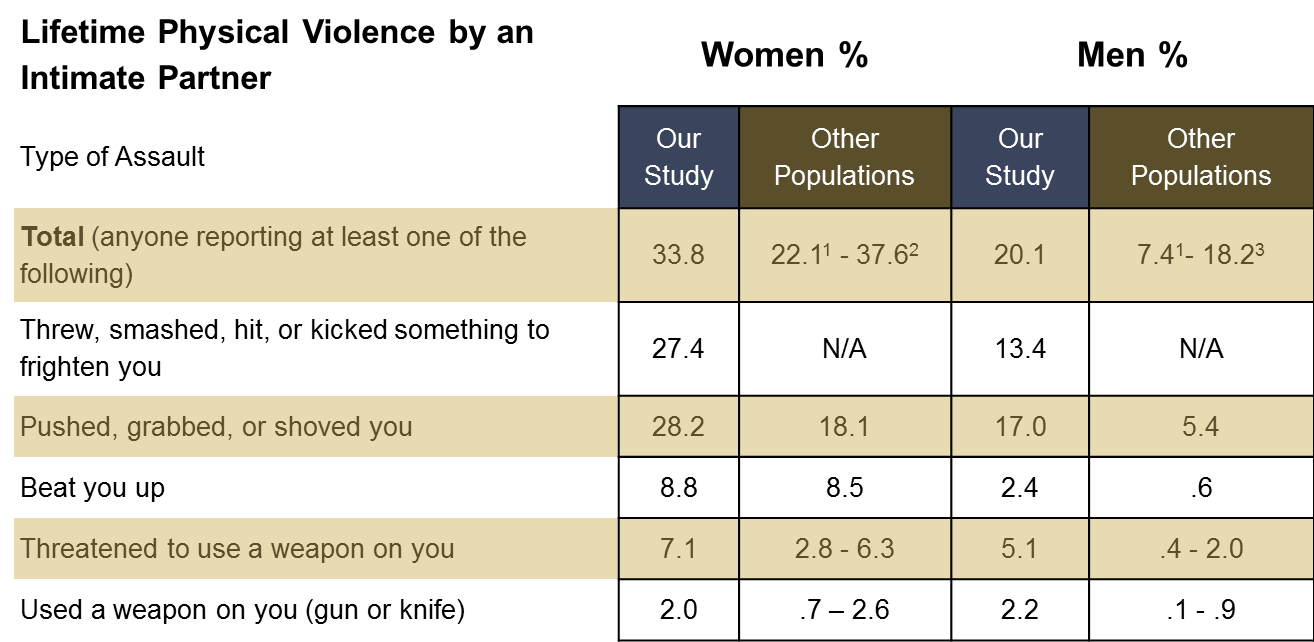 Popescu, M., Drumm, R., Dewan, S., & Rusu, C. (2010) Childhood victimization and its impact on coping behaviors for Victims of intimate partner violence. Journal of Family Violence, 25(6), 575-585
.1 Tjaden, P. & Thonnes, N. (November, 2000).  Full Report of the Prevalence, Incidence, and Consequences of Violence against Women Research Report:  Findings from the National Violence against Women Survey.  Washington, D.C.: U.S. Department of Justice/Centers for Disease Control and Prevention.
2 Coker, A. L., Smith, P. H., McKeown, R. E., & King, M. J. (2000).  Frequency and correlates of Intimate Partner Violence by type:  Physical, sexual, and psychological battering.  American Journal of Public Health, 90(4), pp. 553-559.
3 Schaefer, J., Caetano, R., and Clark, C.L.  (1998). Rates of intimate partner violence in the United States. American Journal of Public Health 88 (11) pp. 1702-1704.
HOW CAN THIS BE?
HOW CAN THIS BE?
By beholding we are changed. (2 Corinthians 3:18)
HOW CAN THIS BE?
By beholding we are changed. (2 Corinthians 3:18)
We adapt and become like the God we worship.
HOW CAN THIS BE?
By beholding we are changed. (2 Corinthians 3:18)
We adapt and become like the God we worship.
Worship a God of love and become more loving.
HOW CAN THIS BE?
By beholding we are changed. (2 Corinthians 3:18)
We adapt and become like the God we worship.
Worship a God of love and become more loving.
Worship an authoritarian dictator and become more abusive.
NEUROPLASTICITY
The ability of the brain to rewire, grow new neurons, delete unused pathways.
NEUROPLASTICITY
The ability of the brain to rewire, grow new neurons, delete unused pathways.

The brain is in state of flux, remodeling based on activity.
B D N F
Brain Derived Neurotrophic Factor – fertilizer for the neurons.
B D N F
Brain Derived Neurotrophic Factor – fertilizer for the neurons.
Pro-BDNF – “weed killer”
B D N F
Brain Derived Neurotrophic Factor – fertilizer for the neurons.
Pro-BDNF – “weed killer”
An enzyme must cleave pro-BDNF to BDNF.
B D N F
Brain Derived Neurotrophic Factor – fertilizer for the neurons.
Pro-BDNF – “weed killer”
An enzyme must cleave pro-BDNF to BDNF.
What determines if the neural circuit has the enzyme to cleave pro-BDNF to BDNF?
B D N F
Brain Derived Neurotrophic Factor – fertilizer for the neurons.
Pro-BDNF – “weed killer”
An enzyme must cleave pro-BDNF to BDNF.
What determines if the neural circuit has the enzyme to cleave pro-BDNF to BDNF?
The Activity of the circuit itself.
B D N F
Brain Derived Neurotrophic Factor – fertilizer for the neurons.
Pro-BDNF – “weed killer”
An enzyme must cleave pro-BDNF to BDNF.
What determines if the neural circuit has the enzyme to cleave pro-BDNF to BDNF?
The Activity of the circuit itself.
Imagination & neural activity.
B D N F
Brain Derived Neurotrophic Factor – fertilizer for the neurons.
Pro-BDNF – “weed killer”
An enzyme must cleave pro-BDNF to BDNF.
What determines if the neural circuit has the enzyme to cleave pro-BDNF to BDNF?
The Activity of the circuit itself.
Imagination & neural activity.
Every thought must be brought captive to Christ.
NEUROPLASTICITY
The Brain can change – structurally – rewire.
NEUROPLASTICITY
The Brain can change – structurally – rewire. 
But only if we change which circuits are firing.
NEUROPLASTICITY
The Brain can change – structurally – rewire. 
But only if we change which circuits are firing.
If we have theologies that chronically fire fear circuits they grow stronger – resulting in greater inflammatory cascades, with greater risk of:
Mental health problems (depression, dementia)
Relationship conflict
Physical health problems
NEUROPLASTICITY
The Brain can change – structurally – rewire. 
But only if we change which circuits are firing.
If we have theologies that chronically fire fear circuits they grow stronger – resulting in greater inflammatory cascades, with greater risk of:
Mental health problems (depression, dementia)
Relationship conflict
Physical health problems
If we teach God’s love the fear circuits calm resulting in reduction in inflammatory cascades.
Healthier brains, bodies and relationships.
REACHING THE LOSTIV HEROIN USER INFECTED FROM DIRTY NEEDLES
Imposed Law
Natural Law
REACHING THE LOSTIV HEROIN USER INFECTED FROM DIRTY NEEDLES
Imposed Law
Natural Law
Breaking Laws of Health.
REACHING THE LOSTIV HEROIN USER INFECTED FROM DIRTY NEEDLES
Imposed Law
Natural Law
Breaking Laws of Health.
Breaking laws of the land.
REACHING THE LOSTI.V. HEROIN USER INFECTED FROM DIRTY NEEDLES
Imposed Law
Natural Law
Breaking Laws of Health.
Breaking laws of the land.
Does he want to go before the magistrate, have his deeds revealed, and the judge pronounce judgment and then sentence?
REACHING THE LOSTI.V. HEROIN USER INFECTED FROM DIRTY NEEDLES
Imposed Law
Natural Law
Breaking Laws of Health.
Does he want to go to the doctor, have his deeds revealed, have the Dr. pronounce judgment (diagnosis) and sentence (therapeutic treatment)?
Breaking laws of the land.
Does he want to go before the magistrate, have his deeds revealed, and the judge pronounce judgment and then sentence?
WHAT IS BIBLICAL JUSTICE?
WHAT IS BIBLICAL JUSTICE?
Defend the poor and fatherless; Do justice to the afflicted and needy. (Psalms 82:3)
WHAT IS BIBLICAL JUSTICE?
Defend the poor and fatherless; Do justice to the afflicted and needy. (Psalms 82:3)

Wash yourselves clean. Stop all this evil that I see you doing. Yes, stop doing evil and learn to do right. See that justice is done — help those who are oppressed, give orphans their rights, and defend widows.  (Isaiah 1:16-17 GNT)
WHAT IS BIBLICAL JUSTICE?
The Lord longs to be gracious to you; he rises to show you compassion. The Lord is a God of justice. (Isaiah 30:18 NIV)
WHAT IS BIBLICAL JUSTICE?
The Lord longs to be gracious to you; he rises to show you compassion. The Lord is a God of justice. (Isaiah 30:18 NIV)

This is what the Lord says to the dynasty of David: ‘Give justice each morning to the people you judge! Help those who have been robbed; rescue them from their oppressors.’  (Jeremiah 21:12 NLT)
WHAT IS BIBLICAL JUSTICE?
WHAT IS BIBLICAL JUSTICE?
Delivering the oppressed!
WHAT IS BIBLICAL JUSTICE?
Delivering the oppressed!
NOT punishing the oppressor.
WHAT IS BIBLICAL JUSTICE?
Delivering the oppressed!
NOT punishing the oppressor. 
Why?
WHAT IS BIBLICAL JUSTICE?
Delivering the oppressed!
NOT punishing the oppressor. 
Why?
Because God’s law is the design protocol for life and deviations are destructive to the breaker of the law.
WHAT IS BIBLICAL JUSTICE?
Delivering the oppressed!
NOT punishing the oppressor. 
Why?
Because God’s law is the design protocol for life and deviations are destructive to the breaker of the law.
“Father forgive them they don’t know what they are doing…”
WHAT WOULD YOU DO?
If you walked in on someone who just hung themselves… breaking the law of respiration, what would “justice” require you to do?
WHAT WOULD YOU DO?
If you walked in on someone who just hung themselves… breaking the law of respiration, what would “justice” require you to do? 
If you do what is “right” what is “just” what do you do?
WHAT WOULD YOU DO?
If you walked in on someone who just hung themselves… breaking the law of respiration, what would “justice” require you to do? 
If you do what is “right” what is “just” what do you do?
Do you beat them for breaking the law?
WHAT WOULD YOU DO?
If you walked in on someone who just hung themselves… breaking the law of respiration, what would “justice” require you to do? 
If you do what is “right” what is “just” what do you do?
Do you beat them for breaking the law? 
Do you have a trial, present evidence, pronounce judicial finding?
WHAT WOULD YOU DO?
If you walked in on someone who just hung themselves… breaking the law of respiration, what would “justice” require you to do? 
If you do what is “right” what is “just” what do you do?
Do you beat them for breaking the law? 
Do you have a trial, present evidence, pronounce judicial finding? 
Or do you seek to deliver and save?
Ben Carson M.D.
Describing the justice system implemented through Moses in the Old Testament:
Ben Carson M.D.
Describing the justice system implemented through Moses in the Old Testament: 
“They focused on reparation to the victim rather than punishment or fines levied on the perpetrator…”
America the Beautiful: Zondervan, 2012, p. 29
NEWTOWN, CONNECTICUT SHOOTING
Which kinds of JUSTICE would the parents of those murdered children prefer?
NEWTOWN, CONNECTICUT SHOOTING
Which kinds of JUSTICE would the parents of those murdered children prefer?
Punishing the shooter or resurrecting and restoring their children?
SIN CAUSES DEATH
The wages of sin is death. (Romans 6:23 NIV)
SIN CAUSES DEATH
The wages of sin is death. (Romans 6:23 NIV)
For sin pays its wage — death. (Romans 6:23 GNT)
SIN CAUSES DEATH
The wages of sin is death. (Romans 6:23 NIV)
For sin pays its wage — death. (Romans 6:23 GNT)
Sin when it is full-grown brings forth death. (James 1:15 RSV)
SIN CAUSES DEATH
The wages of sin is death. (Romans 6:23 NIV)
For sin pays its wage — death. (Romans 6:23 GNT)
Sin when it is full-grown brings forth death. (James 1:15 RSV)
The one who sows to please his sinful nature, from that nature will reap destruction. (Galatians 6:8)
SIN CAUSES DEATH
The wages of sin is death. (Romans 6:23 NIV)
For sin pays its wage — death. (Romans 6:23 GNT)
Sin when it is full-grown brings forth death. (James 1:15 RSV)
The one who sows to please his sinful nature, from that nature will reap destruction. (Galatians 6:8)
Why? Sin is transgression of the law – and the law is the protocol upon which life is built.
SIN IS DEVIATION FROM GOD’S DESIGN AND THUS SIN DESTROYS THE SINNER
SIN IS DEVIATION FROM GOD’S DESIGN AND THUS SIN DESTROYS THE SINNER

In rejecting God’s structure and establishing our own, in violating God’s intention for the creation and substituting our own intentions, we cause or own disintegration.
Kaiser, W., et al., Hard Saying of the Bible, Intervarsity Press, 1996, p. 542
HISTORIC SDA PERSPECTIVE
“We are not to regard God as waiting to punish the sinner for his sin. The sinner brings the punishment upon himself. His own actions start a train of circumstances that bring the sure result. Every act of transgression reacts upon the sinner, works in him a change of character, and makes it more easy for him to transgress again. By choosing to sin, men separate themselves from God, cut themselves off from the channel of blessing, and the sure result is ruin and death.”
E.G. White, 1890’s, 1 Selected Messages, p. 235
These passages are describing natural law; the Designer,not the Dictator!
WHY HASN’T CHRIST RETURNED?
WHY HASN’T CHRIST RETURNED?
According to Jesus: “And this gospel of the kingdom will be preached in the whole world as a testimony to all nations, and then the end will come.” (Matthew 24:14)
WHY HASN’T CHRIST RETURNED?
According to Jesus: “And this gospel of the kingdom will be preached in the whole world as a testimony to all nations, and then the end will come.” (Matthew 24:14)
What kingdom?
WHY HASN’T CHRIST RETURNED?
According to Jesus: “And this gospel of the kingdom will be preached in the whole world as a testimony to all nations, and then the end will come.” (Matthew 24:14)
What kingdom? 
The kingdom of love.
WHY HASN’T CHRIST RETURNED?
According to Jesus: “And this gospel of the kingdom will be preached in the whole world as a testimony to all nations, and then the end will come.” (Matthew 24:14)
What kingdom? 
The kingdom of love.
Has the gospel of the kingdom of love gone to the world, or instead, has Christianity taken the Imperial Roman god, who imposes law, punishes lawbreakers and requires appeasement to the world?
CAVEATS
Before the Evidence that the Imperial/Imposed Law Concept has Infected Christianity

When a doctor diagnoses a problem and reveals it to the patient, sometimes the patient feels uncomfortable, or “condemned” or “put down.”
CAVEATS
Before the Evidence that the Imperial/Imposed Law Concept has Infected Christianity

When a doctor diagnoses a problem and reveals it to the patient, sometimes the patient feels uncomfortable, or “condemned” or “put down.”
But the doctor is not condemning, the doctor is diagnosing with a heart motivated to heal – The doctor is not against the pt but for them.
CAVEATS
Before the Evidence that the Imperial/Imposed Law Concept has Infected Christianity

We cannot solve a problem until we first identify it and admit we have it.
CAVEATS
Before the Evidence that the Imperial/Imposed Law Concept has Infected Christianity

We cannot solve a problem until we first identify it and admit we have it.
The evidence I present is not designed to “condemn” or make anyone uncomfortable, but to expose an infection of thought within Christianity in order to bring about healing.
CAVEATS
Before the Evidence that the Imperial/Imposed Law Concept has Infected Christianity

The following evidence is not intended to represent the “Official” position of any denomination, but to demonstrate, regardless of “Official” position, that the infection is common, deeply rooted, and accepted within Christianity as a whole.
EVIDENCE THAT THE IMPERIAL/IMPOSED LAW CONCEPT HAS INFECTED CHRISTIANITY
What did Christ's suffering and death actually accomplish that allowed the Father to provide the human race with salvation? … Scripture teaches only that Christ became a 'propitiation,' a 'sin offering,' or a 'sacrifice' for sins...Essentially, this means that Christ, because he was guiltless, sin-free and in favor with God, could offer himself up as a means of persuading God to relent of his angry wrath against the sins of mankind… Anger against sin shows the personal side of God, for sin is a personal offense against him…
Robert Sungenis, Founder and President of Catholic Apologetics International Publishing: Not By Faith Alone (Santa Barbara: Queenship, 1997), pp. 107-108.
EVIDENCE THAT THE IMPERIAL/IMPOSED LAW CONCEPT HAS INFECTED CHRISTIANITY
God is personally offended by sin and thus he needs to be personally appeased in order to offer a personal forgiveness. In keeping with his divine principles, his personal nature, and the magnitude of the sins of man, the only thing that God would allow to appease him was the suffering and death of the sinless representative of mankind, namely, Christ.
Robert Sungenis, Founder and President of Catholic Apologetics International Publishing: Not By Faith Alone (Santa Barbara: Queenship, 1997), pp. 107-108.
EVIDENCE THAT THE IMPERIAL/IMPOSED LAW CONCEPT HAS INFECTED CHRISTIANITY
We affirm that the atonement of Christ by which, in his obedience, he offered a perfect sacrifice, propitiating the Father by paying for our sins and satisfying divine justice on our behalf according to God's eternal plan, is an essential element of the Gospel.
“A Call to Evangelical Unity,” Christianity Today, June 14, 1999.
EVIDENCE THAT THE IMPERIAL/IMPOSED LAW CONCEPT HAS INFECTED CHRISTIANITY
The word “propitiation” properly signifies the turning away of wrath by a sacrifice. Thus it signifies appeasement… According to Leon Morris: “The consistent Bible view is that the sin of man has incurred the wrath of God. That wrath is averted only by Christ’s atoning offering. From this standpoint his saving work is properly called propitiation.”
Duffield, G. P., & Van Cleave, N. M. (1983), Foundations of Pentecostal theology (188), Los Angeles, Calif.: L.I.F.E. Bible College.
EVIDENCE THAT THE IMPERIAL/IMPOSED LAW CONCEPT HAS INFECTED CHRISTIANITY
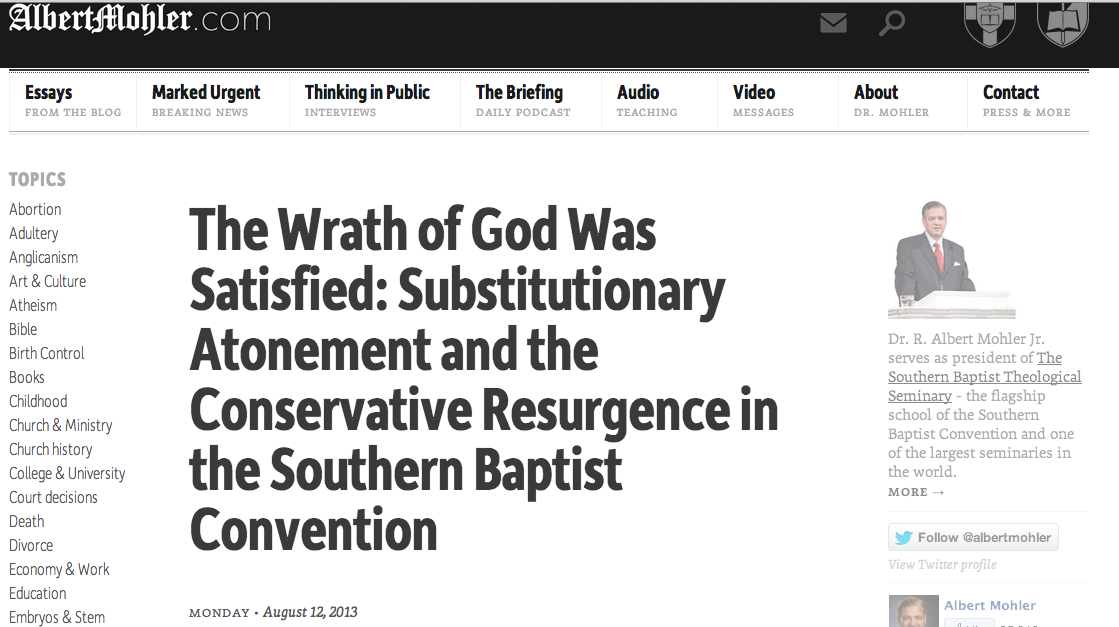 EVIDENCE THAT THE IMPERIAL/IMPOSED LAW CONCEPT HAS INFECTED CHRISTIANITY
“... all other understandings of the cross in the Bible are themselves dependent on penal substitution.”
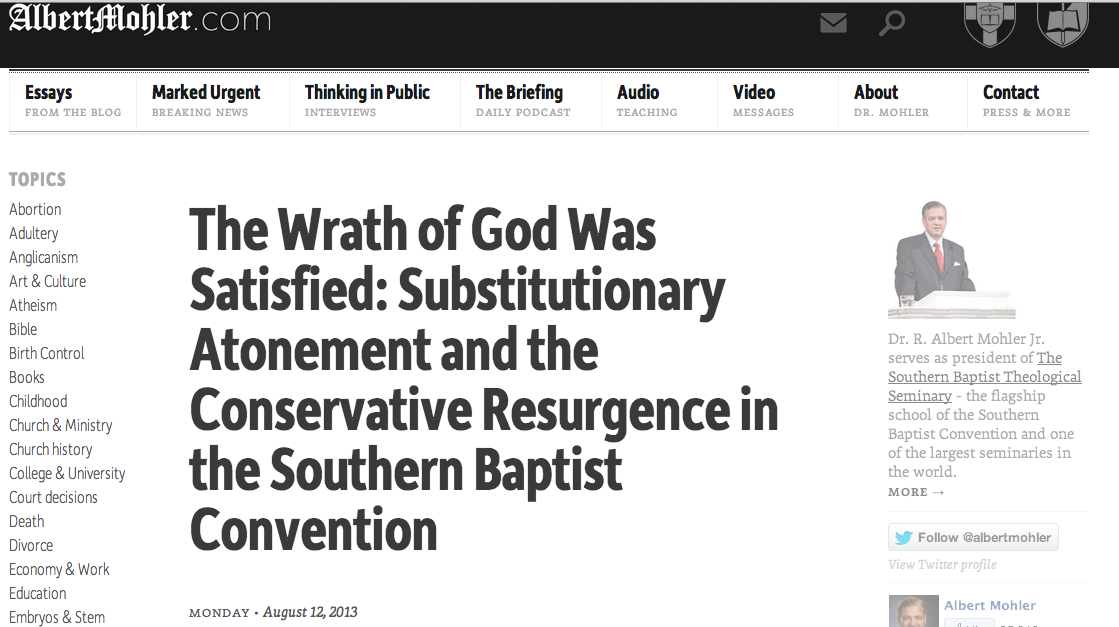 EVIDENCE THAT THE IMPERIAL/IMPOSED LAW CONCEPT HAS INFECTED CHRISTIANITY
Jesus Christ took upon himself the punishment that the sins of his people deserved.  In other words, the Reformers understood that the atonement was a satisfaction by means of punishment.
“Surveying the Wondrous Cross: The Atonement in Church History,” Reformation 21 The Online Magazine of Confessing Evangelicals,
EVIDENCE THAT THE IMPERIAL/IMPOSED LAW CONCEPT HAS INFECTED CHRISTIANITY
Paul always speaks of people being reconciled to God (2Cor 5:19; Rom 5:10; Col. 1:20). He never refers to God being reconciled to us. In spite of that fact, however, we should recognize that sin affected both sides. Humanity’s rebellion and sense of guilt alienated it from God, while God was separated from humankind by His necessary hatred of and judgment on sin (His wrath). Christ’s sacrificial death (propitiation) removed the barrier to reconciliation from God’s side.
Knight, George, The Cross of Christ, p. 74.
EVIDENCE THAT THE IMPERIAL/IMPOSED LAW CONCEPT HAS INFECTED CHRISTIANITY
Leon Morris writes that if God’s ‘wrath is regarded as a very real factor so that the sinner is exposed to its severity, then the removal of the wrath will be an important part of our understanding of salvation.’ Of course, ‘if we diminish the part played by divine wrath we shall not find it necessary to think seriously of propitiation.’ Thus Morris comments in another connection, ‘if people are to be forgiven, then the fact of that wrath must be taken into consideration...
Knight, George, The Cross of Christ, p. 64.
EVIDENCE THAT THE IMPERIAL/IMPOSED LAW CONCEPT HAS INFECTED CHRISTIANITY
... It does not fade away by being given some other name or regarded as an impersonal process.’ In other words, Gods’ wrath must be propitiated or turned away from the sinner. That was one aim of Christ’s self-sacrifice on the cross.
Knight, George, The Cross of Christ, p. 64.
EVIDENCE THAT THE IMPERIAL/IMPOSED LAW CONCEPT HAS INFECTED CHRISTIANITY
Christ’s self-sacrifice is pleasing to God because this sacrificial offering took away the barrier between God and sinful man in that Christ fully bore God’s wrath on man’s sin.  Through Christ, God’s wrath is not turned into love but is turned away from man and borne by Himself.  Seventh-day Adventist Believe 27, p. 111.
EVIDENCE THAT THE IMPERIAL/IMPOSED LAW CONCEPT HAS INFECTED CHRISTIANITY
Christ’s self-sacrifice is pleasing to God because this sacrificial offering took away the barrier between God and sinful man in that Christ fully bore God’s wrath on man’s sin.  Through Christ, God’s wrath is not turned into love but is turned away from man and borne by Himself.  Seventh-day Adventist Believe 27, p. 111. What is the barrier between God and man according to this reference?
EVIDENCE THAT THE IMPERIAL/IMPOSED LAW CONCEPT HAS INFECTED CHRISTIANITY
Christ’s self-sacrifice is pleasing to God because this sacrificial offering took away the barrier between God and sinful man in that Christ fully bore God’s wrath on man’s sin.  Through Christ, God’s wrath is not turned into love but is turned away from man and borne by Himself.  Seventh-day Adventist Believe 27, p. 111. What is the barrier between God and man according to this reference?
What happened to “The lamb of God, who takes away the sin of the world?” (John 1:29)
HISTORIC SDA VIEW
To break down the barrier that Satan had erected between God and man, Christ made a full and complete sacrifice, revealing unexampled self-denial. He revealed to the world the amazing spectacle of God living in human flesh, and sacrificing Himself to save fallen men. What wonderful love!
Signs of the Times, September 24, 1902, Review & Herald Publishing.
EVIDENCE THAT THE IMPERIAL/IMPOSED LAW CONCEPT HAS INFECTED CHRISTIANITY
For a loving God to maintain His justice and righteousness, the atoning death of Jesus Christ became ‘a moral and legal necessity.’ God’s ‘justice requires that sin be carried to judgment. God must therefore execute judgment on sin and thus on the sinner. In this execution the Son of God took our place, the sinner’s place, according to God’s will.
Seventh-day Adventist Believe 27, p. 111
EVIDENCE THAT THE IMPERIAL/IMPOSED LAW CONCEPT HAS INFECTED CHRISTIANITY
Why did God the Father choose a cross to be the instrument of death? Why did He not choose to have Christ instantly beheaded or quickly run through with a spear or sword? Was God unjust in executing judgment on Christ with a cross when He could have done it by beheading, a noose, a sword, a gas chamber, a bolt of lightening, or a lethal injection?
Whidden, W., Ministry Magazine, February 2007. http://www.ministrymagazine.org/archive/2007/February/sinners-in-the-hands-of-god.html
EVIDENCE THAT THE IMPERIAL/IMPOSED LAW CONCEPT HAS INFECTED CHRISTIANITY
One of the fundamental problems of the Moral Influence Theory is that it rejects the substitutionary nature of Christ’s death. The idea that God had to kill the innocent instead of the guilty in order to save us is considered a violation of justice. (emphasis mine)  Rodriguez, A., Adventist World Review, December 2007; p. 40.
EVIDENCE THAT THE IMPERIAL/IMPOSED LAW CONCEPT HAS INFECTED CHRISTIANITY
One of the fundamental problems of the Moral Influence Theory is that it rejects the substitutionary nature of Christ’s death. The idea that God had to kill the innocent instead of the guilty in order to save us is considered a violation of justice. (emphasis mine)  Rodriguez, A., Adventist World Review, December 2007; p. 40.

In this view, who is the source of death and killing?
EVIDENCE THAT THE IMPERIAL/IMPOSED LAW CONCEPT HAS INFECTED CHRISTIANITY
One of the fundamental problems of the Moral Influence Theory is that it rejects the substitutionary nature of Christ’s death. The idea that God had to kill the innocent instead of the guilty in order to save us is considered a violation of justice. (emphasis mine)  Rodriguez, A., Adventist World Review, December 2007; p. 40.

In this view, who is the source of death and killing?
The Designer is now presented as the dictator!
EVIDENCE THAT THE IMPERIAL/IMPOSED LAW CONCEPT HAS INFECTED CHRISTIANITY
The Hebrew wording in both Leviticus 9:24 and 10:2 was the same: ‘and fire came out from before the Lord and consumed.’ (9:24, NKJV). Consumed what? In the first case, the offering; in the other, the sinners. What a powerful representation of the plan of salvation. At the Cross, the ‘fire from God,’ the wrath of God, ‘consumed’ the offering, and that was Jesus.
Goldstein, C., Adult Sabbath School Bible Study Guide,3 Quarter 2011, Pacific Press, p. 40.
WHAT DOES INSPIRATION SAY?
WHAT DOES INSPIRATION SAY?
Surely he took up our infirmities and carried our sorrows, yet we considered him stricken by God, smitten by him, and afflicted. (Isaiah 53:4)
WHAT DOES INSPIRATION SAY?
Surely he took up our infirmities and carried our sorrows, yet we considered him stricken by God, smitten by him, and afflicted. (Isaiah 53:4)

Jesus speaking to those who would later crucify Him said, “You belong to your father, the devil, and you want to carry out your father’s desire. He was a murderer from the beginning…” (John 8:44)
HISTORIC SDA VIEW
Satan saw that his disguise was torn away. His administration was laid open before the unfallen angels and before the heavenly universe. He had revealed himself as a murderer. By shedding the blood of the Son of God, he had uprooted himself from the sympathies of the heavenly beings.   White, E.G., Desire of Ages, p. 761.
HISTORIC SDA VIEW
Satan saw that his disguise was torn away. His administration was laid open before the unfallen angels and before the heavenly universe. He had revealed himself as a murderer. By shedding the blood of the Son of God, he had uprooted himself from the sympathies of the heavenly beings.   White, E.G., Desire of Ages, p. 761.Who do you believe killed Christ at the Cross – God or Satan?
2 CORINTHIANS 10:3-5
For though we live in the world, we do not wage war as the world does. The weapons we fight with are not the weapons of the world. On the contrary, they have divine power to demolish strongholds. We demolish arguments and every pretension that sets itself up against the knowledge of God, and we take captive every thought to make it obedient to Christ.
Many Voices Have Arisento Oppose the
Dictator View of God
AUGUSTINE
Does this mean then that the Son was already so reconciled to us that he was even prepared to die for us, while the Father was still so angry with us that unless the Son died for us he would not be reconciled to us? ... The Father loved us not merely before the Son died for us, but before he founded the world.
Augustine, Trinity, 13.4.15
19th CENTURY CONGREGATIONALIST THEOLOGIAN - GEORGE MACDONALD
The Lord never came to deliver men from the consequences of their sins while those sins yet remained … Yet, feeling nothing of the dread hatefulness of their sin, men have constantly taken this word that the Lord came to deliver us from our sins to mean that he came to save them from the punishment of their sins.
This idea has terribly corrupted the preaching of the Gospel. The message of the Good News has not been truly communicated...
George MacDonald, Discovering the Character of God,Minneapolis: Bethany House, 1989, p. 39.
19th CENTURY CONGREGATIONALIST THEOLOGIAN - GEORGE MACDONALD
Unable to believe in the forgiveness of the Father in heaven, imagining him not at liberty to forgive, or incapable of forgiving forthright; not really believing him God who is fully our Savior, but a God bound — either in his own nature or by a law above him and compulsory upon him — to exact some recompense or satisfaction for sin, a multitude of religious teachers have taught their fellow men that Jesus came to bear our punishment and save us from hell. But in that they have misrepresented his true mission.
George MacDonald, Discovering the Character of God,Minneapolis: Bethany House, 1989, p. 39.
1897 GC SESSION
SDA THEOLOGIAN - GEORGE FIFIELD
We said, God is doing all this; God is killing him, punishing him, to satisfy his wrath, in order to let us off. That is the pagan conception of sacrifice. The Christian idea of sacrifice is this. Let us note the contrast. ‘God so loved the world, that he gave his only begotten Son, that whosoever believes in him should not perish, but have everlasting life.’ That is the Christian idea. Yes, sir. Indifference keeps, hatred keeps, selfishness keeps… But love, and love only, sacrifices, gives freely, gives itself,...
1897 General Conference Daily Bulletin Sermon Series number 1
1897 GC SESSION
SDA THEOLOGIAN - GEORGE FIFIELD
gives without counting the cost; gives because it is love. That is sacrifice, whether it is the sacrifice of bulls and goats, or of him who is the Lamb of God. It is the sacrifice that is revealed throughout the entire Bible. But the pagan idea of sacrifice is just the opposite. It is that some god is always offended, always angry, and his wrath must be propitiated in some way.
1897 General Conference Daily Bulletin Sermon Series number 1
OSWALD CHAMBERS (1874-1917)
The Bible does not say that God punished the human race for one man’s sin, but that the nature of sin, namely, my claim to my right to myself, entered into the human race through one man. But it also says that another Man took upon Himself the sin of the human race and put it away — an infinitely more profound revelation… 
	Sin is something I am born with and cannot touch— only God touches sin through redemption. It is through the Cross of Christ that God redeemed the entire human race...
Oswald Chambers, My Utmost for His Highest, http://utmost.org
OSWALD CHAMBERS (1874-1917)
from the possibility of damnation through the heredity of sin. God nowhere holds a person responsible for having the heredity of sin, and does not condemn anyone because of it. Condemnation comes when I realize that Jesus Christ came to deliver me from this heredity of sin, and yet I refuse to let Him do so. From that moment I begin to get the seal of damnation. “This is the condemnation [and the critical moment], that the light has come into the world, and men loved darkness rather than light . . . ” (John 3:19)
Oswald Chambers, My Utmost for His Highest, http://utmost.org
BAPTIST THEOLOGIAN - FISHER HUMPHREYS
In his 1978 book, The Death of Christ, Humphreys conceded that there could be a healthy understand-ing of substitution, but he emphatically denied that the Father punished the Son for our sins on the cross. In his words: 
“Men punished him for alleged crimes, probably blasphemy and revolution, but God, who knew he was righteous, did not disapprove of him at all;...
http://www.albertmohler.com/2013/08/12/the-wrath-of-god-was-satisfied-substitutionary-atonement-and-the-conservative-resurgence-in-the-southern-baptist-convention/
BAPTIST THEOLOGIAN - FISHER HUMPHREYS
he approved of him. To put it another way, Jesus experienced the pain which a man might feel if he were being punished by God for great sins, but he was not punished by God.
http://www.albertmohler.com/2013/08/12/the-wrath-of-god-was-satisfied-substitutionary-atonement-and-the-conservative-resurgence-in-the-southern-baptist-convention/
CHARISMATIC THEOLOGIAN - DEREK FLOOD
We think that the gospel is rooted in the idea that Jesus had to die to fulfill the ‘demands’ of (punitive) justice. This is an understanding of the atonement known as penal substitution, “penal” meaning punish, and “substitution” meaning that Jesus is punished instead of us…
What I propose is that the above is not at all what the Bible teaches,...
Derek Flood, Healing the Gospel: A Radical Vision for Grace, Justice, and the Cross, Wipf & Stock Publishing,  2012, p. 8.
CHARISMATIC THEOLOGIAN - DEREK FLOOD
and instead is a result of people projecting their worldly understanding of punitive justice onto the biblical text. The New Testament, in contrast, is actually a critique of punitive justice. It presents it as a problem to be solved, not as a means to the solution. The problem of wrath (that is, punitive justice) is overcome through the cross, which is an act of restoration –
Derek Flood, Healing the Gospel: A Radical Vision for Grace, Justice, and the Cross, Wipf & Stock Publishing,  2012, p. 8.
CHARISMATIC THEOLOGIAN - DEREK FLOOD
restoring humanity to a right relationship with God. In other words, restorative justice is how God in Christ acts to heal the problem of punitive justice. 
Love is not in conflict with justice, love is how justice comes about because the New Testament understanding of justice is ultimately not about punishment, but about making things right again.
Derek Flood, Healing the Gospel: A Radical Vision for Grace, Justice, and the Cross, Wipf & Stock Publishing,  2012, p. 8.
EVANGELICAL - PHILIP YANCEY
Because of Jesus... I must adjust my instinctive notions about God. Perhaps that lay at the heart of his mission? Jesus reveals a God who comes in search of us, a God who makes room for our freedom even when it costs the Son’s life, a God who is vulnerable. Above all, Jesus reveals a God who is love.
Philip Yancey, What’s So Amazing about Grace, Zondervan, 2002.
ANGLICAN SCHOLAR - JB PHILLIPS
Jesus once declared that God is good to the ungrateful and the wicked Luke 6:35 and I remember preaching a sermon on this text to a horrified and even astonished congregation who simply refused to believe in this astounding liberality of God. That God should be in a state of constant fury with the wicked seemed to them only right and proper, ...
ANGLICAN SCHOLAR - JB PHILLIPS
but that God should be kind towards those who were defying or disobeying His laws seemed to them a monstrous injustice. Yet I was but quoting the Son of God Himself, and I only comment here that the terrifying risks that God takes are part of His Nature. We do not need to explain or modify His unremitting love towards mankind.
SDA FOUNDER – ELLEN G. WHITE
While God has desired to teach men that from His own love comes the Gift which reconciles them to Himself, the archenemy of mankind has endeavored to represent God as one who delights in their destruction. Thus the sacrifices and the ordinances designed of Heaven to reveal divine love have been perverted to serve as means whereby sinners have vainly hoped to propitiate, with gifts and good works, the wrath of an offended God.
E.G. White, Prophets and Kings, Pacific Press Publishing Assoc.,  1917, p. 685.
How do you see God and His law? AS
DESIGNEROR DICTATOR?
REVELATION 14:6, 7
“Then I saw another angel flying in midair, and he had the eternal gospel to proclaim to those who live on the earth—to every nation, tribe, language and people. He said in a loud voice, “Fear God and give him glory, because the hour of his judgment has come. Worship him who made the heavens, the earth, the sea and the springs of water.”
REVELATION 14:6, 7
“Then I saw another angel flying in midair, and he had the eternal gospel to proclaim to those who live on the earth—to every nation, tribe, language and people. He said in a loud voice, “Fear God and give him glory, because the hour of his judgment has come. Worship him who made the heavens, the earth, the sea and the springs of water.” This is a call to worship the Designer, not the dictator – And we can only do that when we come back to God’s law of love!
We Have Power Over 
What We Believe BUTWhat We Believe Has 
Power Over Us!
IMPOSED LAW CONCEPTSIncite Fear Damaging Brain, Body,and Relationships
IMPOSED LAW CONCEPTSIncite Fear Damaging Brain, Body,and RelationshipsPERFECT LOVE CASTS OUT ALL FEARand Brings Healing to Brain, Body,and Relationships
WHY DO I PRESENT THIS?
WHY DO I PRESENT THIS?

I want people to be free!
WHY DO I PRESENT THIS?

I want people to be free!

I want to see Jesus return!
CONCLUSION
God is Love.
CONCLUSION
God is Love.
God’s Law is an expression of His character of love and is the protocol upon which life is built.
CONCLUSION
God is Love.
God’s Law is an expression of His character of love and is the protocol upon which life is built.
Humanity is deviant from God’s design and in a terminal condition.
CONCLUSION
God is Love.
God’s Law is an expression of His character of love and is the protocol upon which life is built.
Humanity is deviant from God’s design and in a terminal condition. 
Humanity could NOT be saved without the life, death, resurrection of Jesus Christ.
CONCLUSION
God is Love.
God’s Law is an expression of His character of love and is the protocol upon which life is built.
Humanity is deviant from God’s design and in a terminal condition. 
Humanity could NOT be saved without the life, death, resurrection of Jesus Christ.
I believe in the SUBSTITUTIONARY death of Jesus, but NOT to appease an angry and wrathful Father.
CONCLUSION
Christ is our substitute in that He took our terminal condition upon Himself and cured it and now offers to reproduce in us His victory, such that “it is no longer I that live but Christ lives in me.”
CONCLUSION
Christ is our substitute in that He took our terminal condition upon Himself and cured it and now offers to reproduce in us His victory, such that “it is no longer I that live but Christ lives in me.” 
“God made him who had no sin to be sin for us, so that in him we might become the righteousness of God.” (2 Corinthians 5:21)
CONCLUSION
Christ is our substitute in that He took our terminal condition upon Himself and cured it and now offers to reproduce in us His victory, such that “it is no longer I that live but Christ lives in me.” 
“God made him who had no sin to be sin for us, so that in him we might become the righteousness of God.” (2 Corinthians 5:21) 
I invite you to worship the Designer and reject the dictator view of God.